BASIC ARABIC ( I – UG LANGUAGE)
PREPOSITIONS
حُرُوْفُ الْجَر
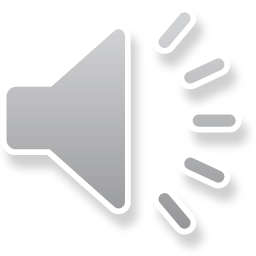 DEFINITION OF PREPOSITION
Preposition are words without which the sentence is incomplete in sense.
Prepositions are called حروف الجر
The word followed by the preposition is called مَجْرُوْرٌ
The preposition with its noun is known as الجار و المجرور
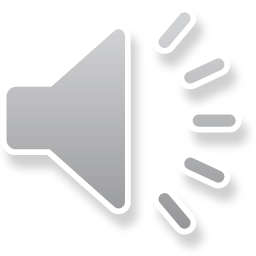 Eg:      فِي + بَـيْـتٌ = فِـيْ      بَـيْـتٍجَار           مَجْرُوْرٌ                                                                   (Nominative case)                (Genitive case)                           house   +   in     =  in house          =  فِـيْ  +  اَلْبَـيْـتُ   2. فِـيْ  الْـبَــيْــتِ                                                        جَار          مَجْرُوْرٌ     (Nominative case)                          (Genitive case)            the house    +     in      =     in the house
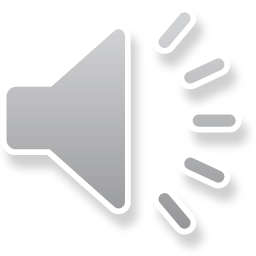 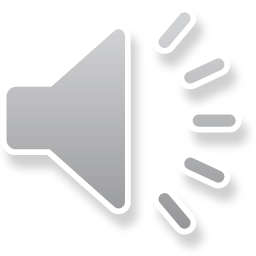 اَلْـوَلَـدُ فِيْ الْـفَــصْــلِThe boy is in the classroomاَلْـكِـتَـابُ عَـلَى الْـمَـكْـتَـبِThe book is on the tableهُوَ مِـن الْهِـنْـدِHe is from Indiaاَلوَلَـدُ ذَهَـبَ إِلَى الْمَـدْرَسَـةِThe boy went to the school
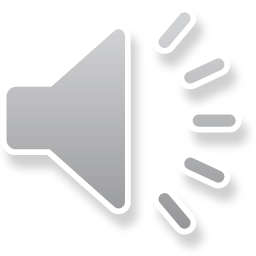 لاَ تَـلْـعَـبْ بِالـنَّـارِDo not play with the fireاَلْجَـائِـزَةُ لِـلْـفَـائِـزِThe reward is for the winner
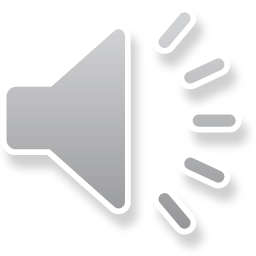 Feedback:  Fill in the blanks with suitable prepositions  given below
اَلْـقَـلَـمُ ........ الْـجَـيْـبِ
اَلرَّجُـلُ ....... الْـهِـنْـدِ
ذَهَـبَ اَلْوَلَـدُ ......... الْـبَـيْـتِ
اَلْـكِـتَـابُ ...... الْـمَـكْـتَـبِ
لاَ تَـلْـعَـبْ ...الـنَّـارِ
اَلْـجَـائِـزَةُ  ...لْـفَـائِـزِ

فِي ، لِ ، بِ ، مِـنْ ، عَلَى ، إِلَى
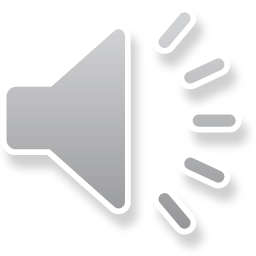 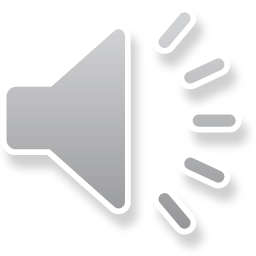